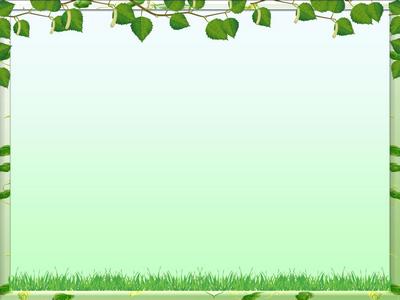 Государственное бюджетное общеобразовательное учреждениеСамарской области основная общеобразовательная школа № 21города Новокуйбышевска городского округа НовокуйбышевскСамарской области(Структурное подразделение «Детский сад» Дружная семейка»)«Весна»
Подготовили воспитатели группы «Ягодка» Платонова О.Н.  и Аринушкина А.А.
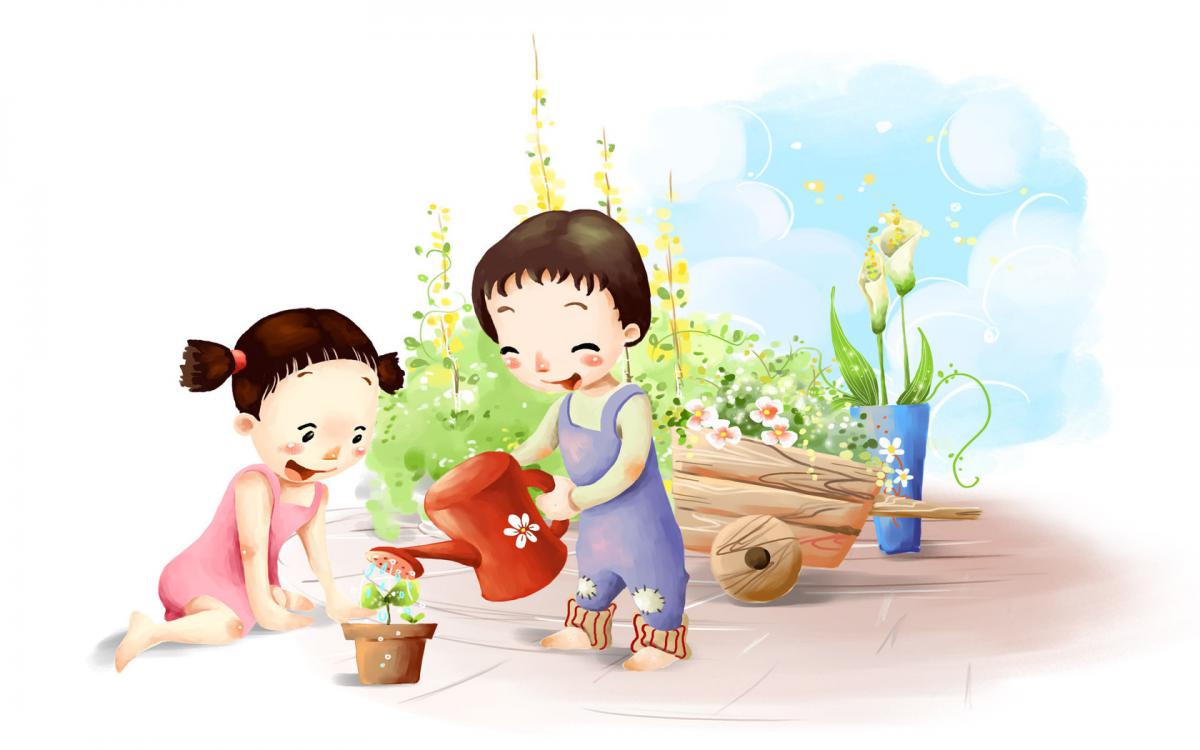 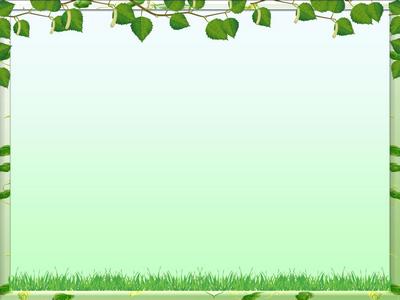 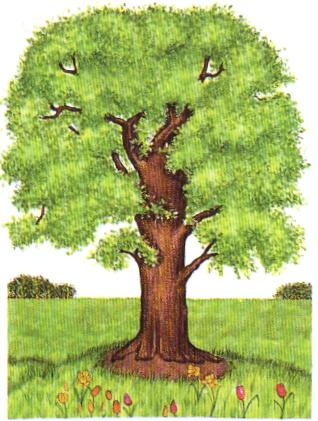 ВЕСНА
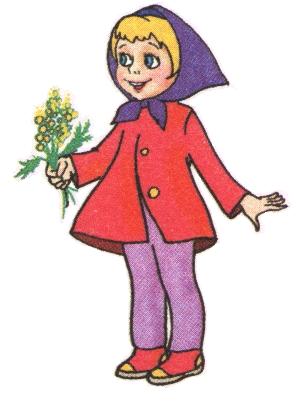 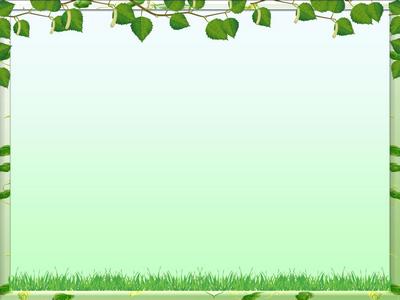 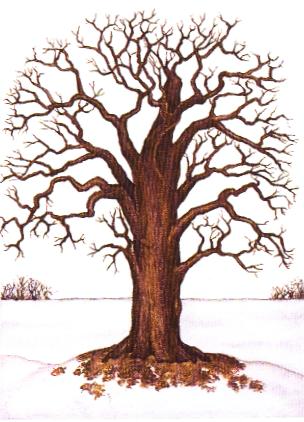 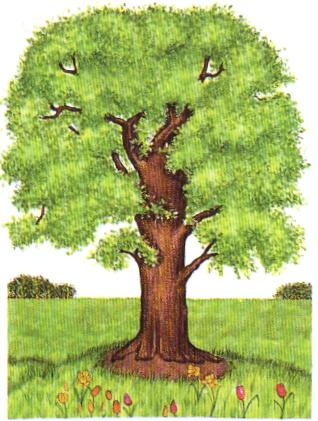 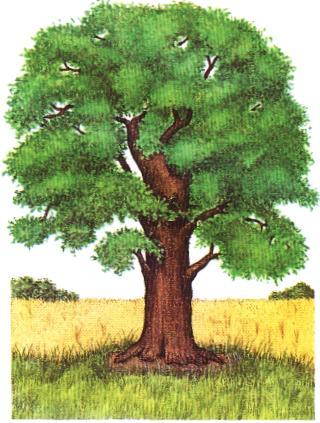 Весна - это переход от зимы к лету.
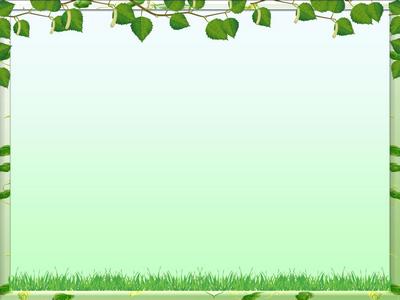 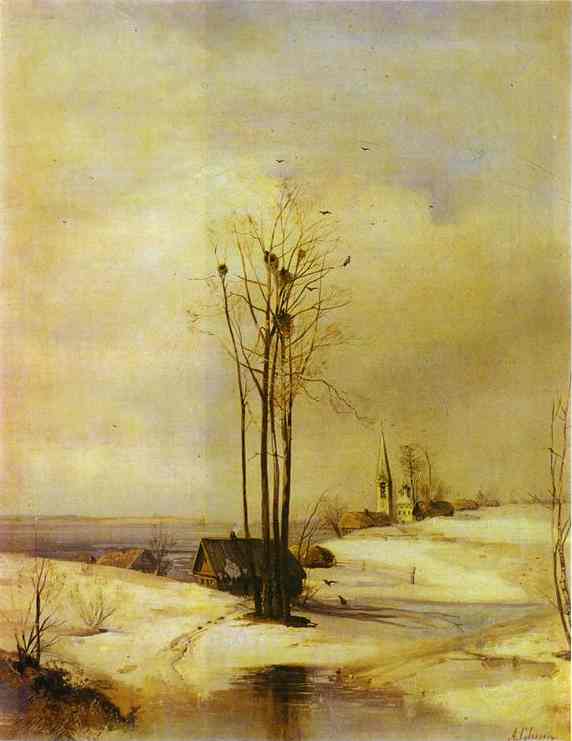 В начале весны еще холодно. Лежит снег. Но солнышко греет все жарче. И снег на солнышке начинает таять. Он превращается в воду.
[Speaker Notes: Alexey Savrasov. Early Spring. Thaw]
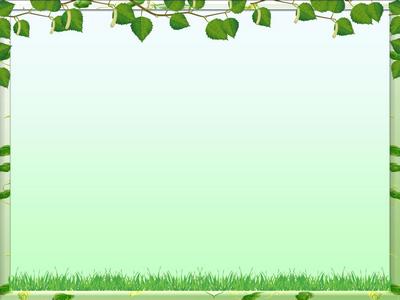 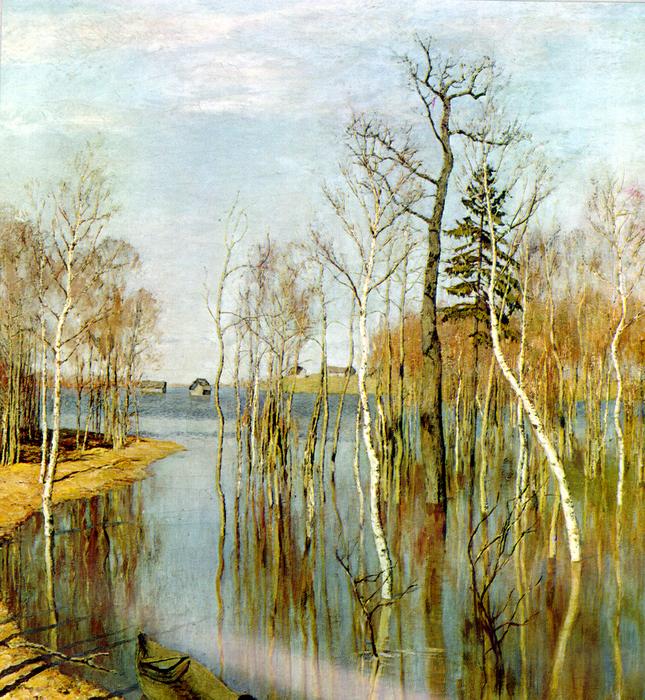 Из растаявшего снега получаются веселые ручейки и большие лужи.
[Speaker Notes: Левитан. Большая вода]
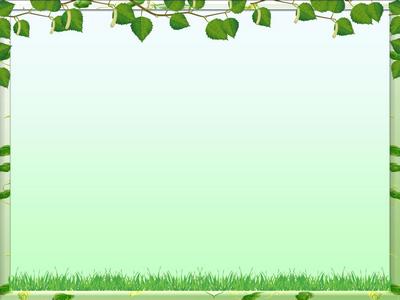 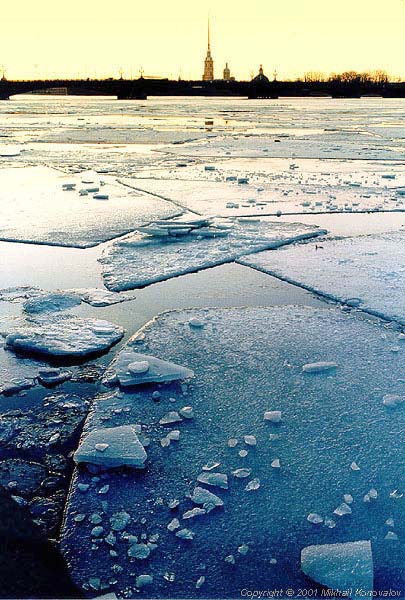 Лед на речках тоже тает. Вначале он раскалывает на льдины.
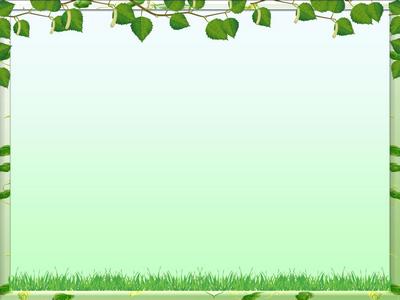 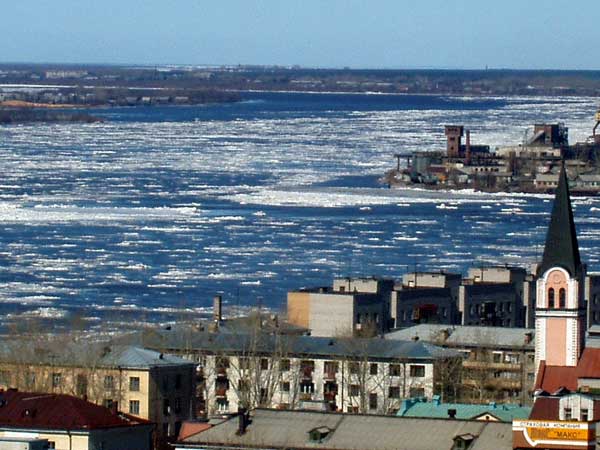 Толкаясь и ломаясь они плывут вниз по речке. Говорят, что на реке ЛЕДОХОД.
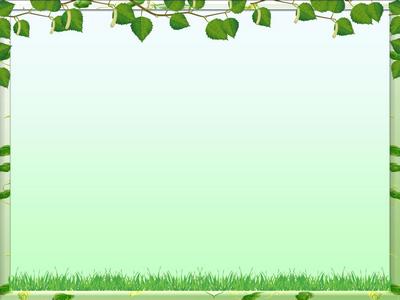 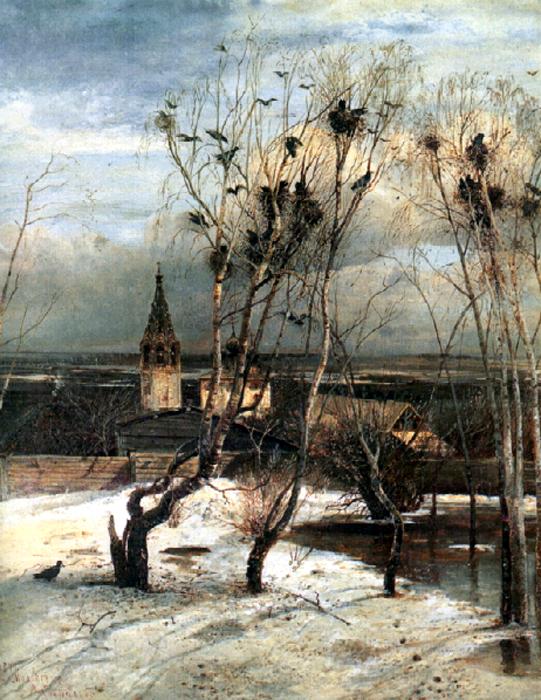 Из теплых краев возвращаются птицы, которые улетели туда осенью. Одними из первых возвращаются грачи.
[Speaker Notes: АЛЕКСЕЙКОНДРАТЬЕВИЧСАВРАСОВ Грачи прилетели]
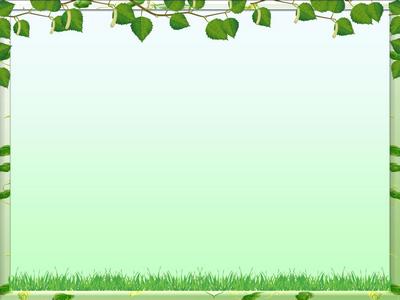 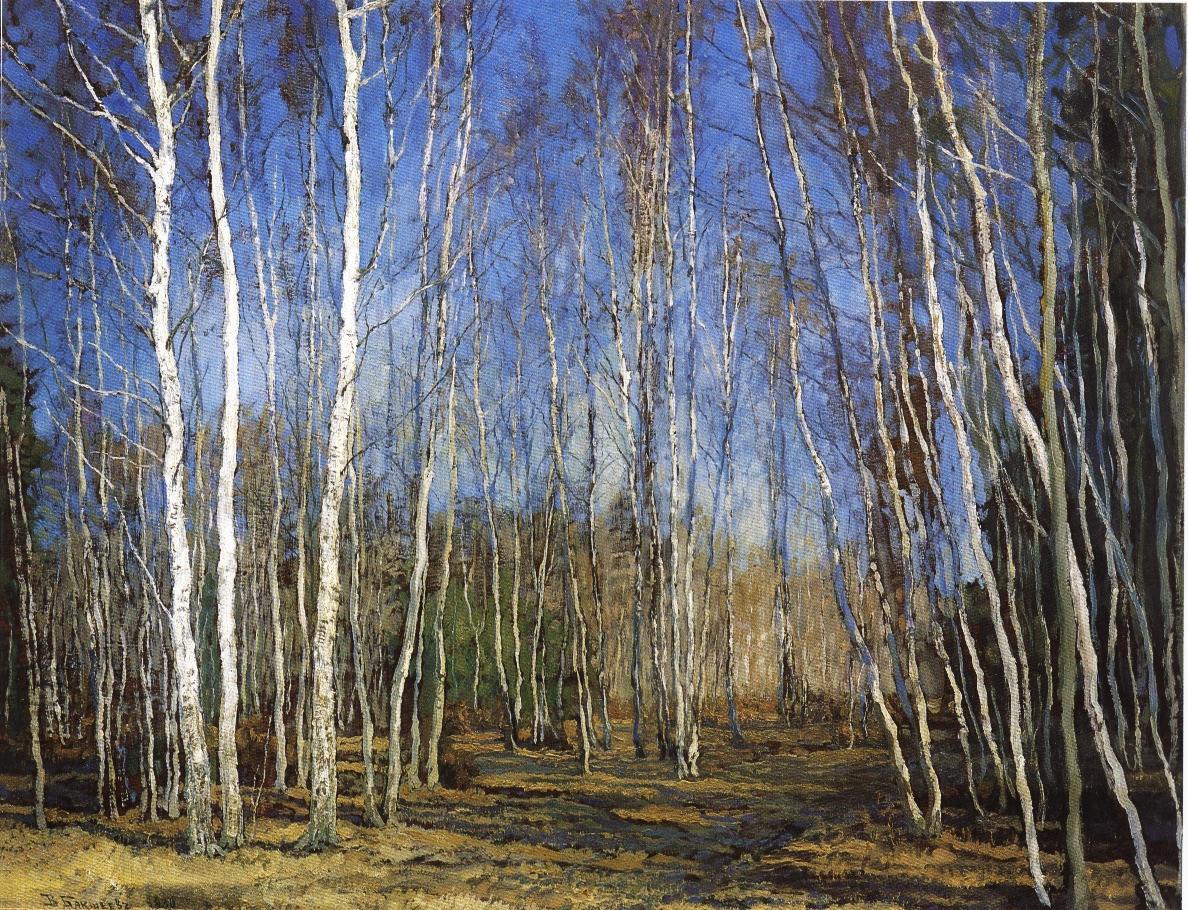 И вот середина весны. Снег везде растаял.
[Speaker Notes: Бакшеев Голубая весна]
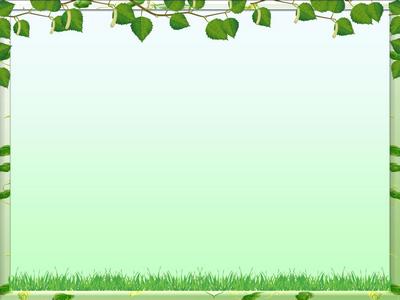 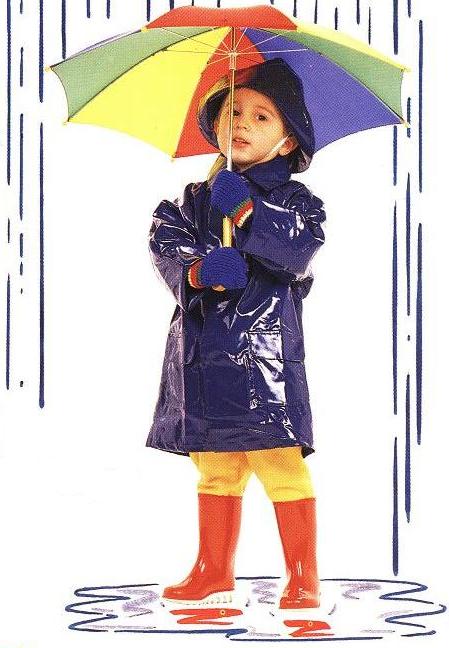 Можно сменить теплые зимние одежды на курточки и плащики. Для прогулки по лужам одеваем резиновые сапоги.
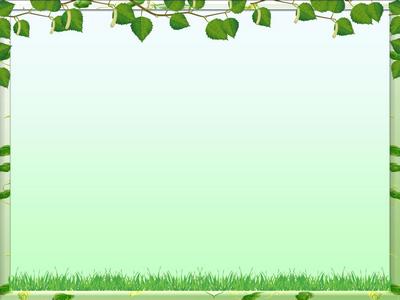 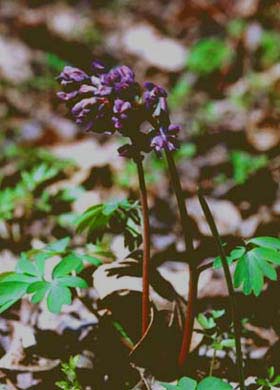 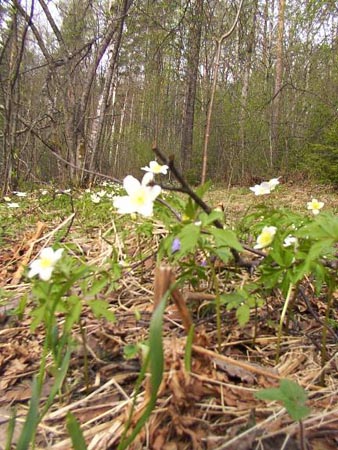 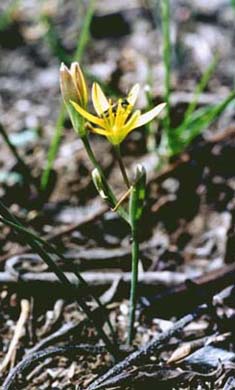 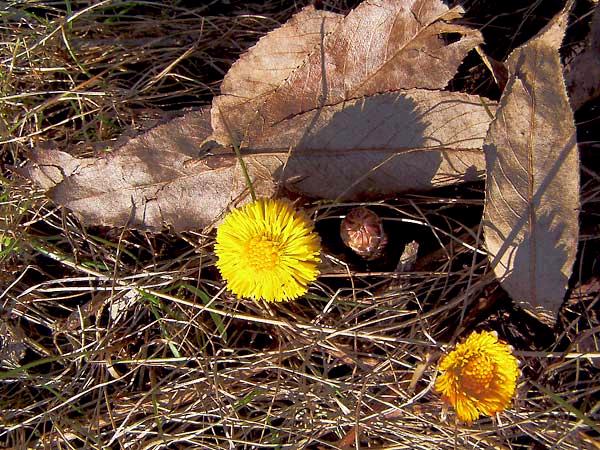 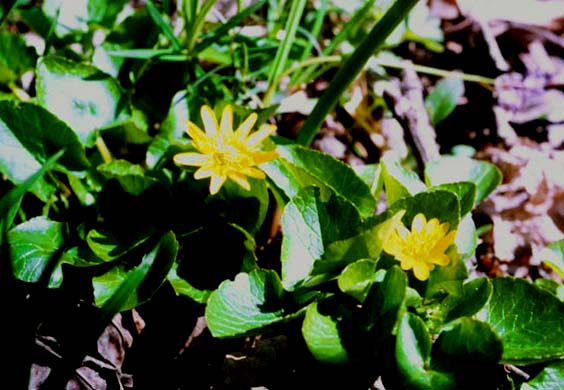 ХОХЛАТКА
ВЕТРИНИЦА
ГУСИНЫЙ ЛУК
МАТЬ И МАЧЕХА
ЧИСТЯК
Начинает появляться свежая травка и первые цветы.  Их так и называют – первоцветы.
[Speaker Notes: (Это особенные цветы - ???эферойды - они торопятся расцвести пока на деревьях не выросли листья и не закрыли солнышко )]
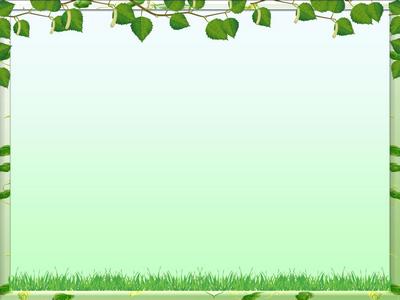 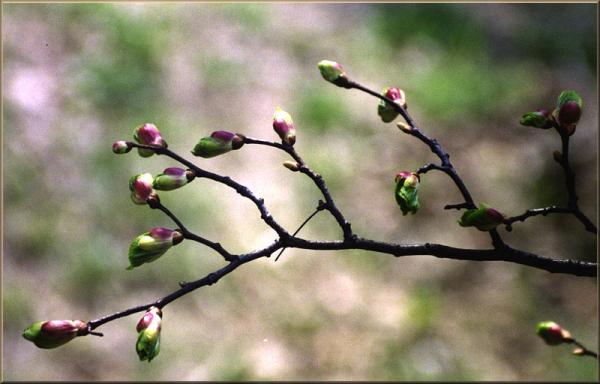 Деревья тоже оживают после зимы.На ветках начинают набухать почки, ...
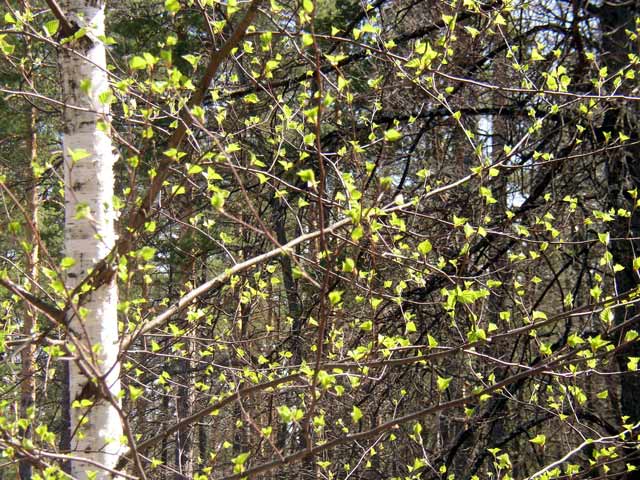 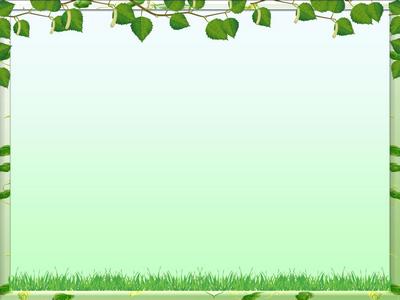 ... и из них появляться новые листочки.
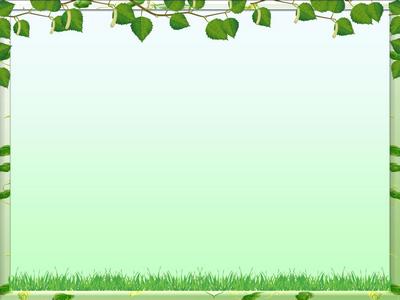 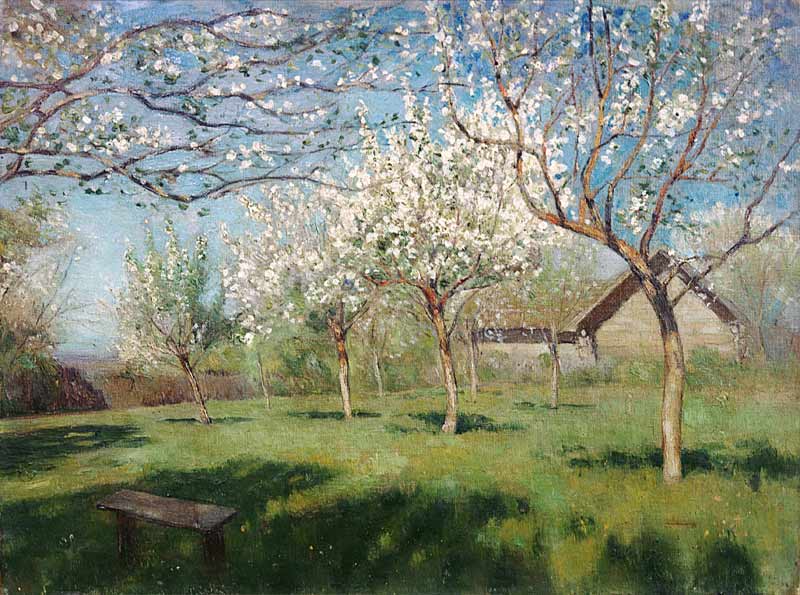 Некоторые деревья вначале одеваются в цветы, а потом уже добавляют к ним листья. Посмотри как красиво цветет яблоня.
[Speaker Notes: ИСААК  ИЛЬИЧЛЕВИТАНЦветущие яблони]
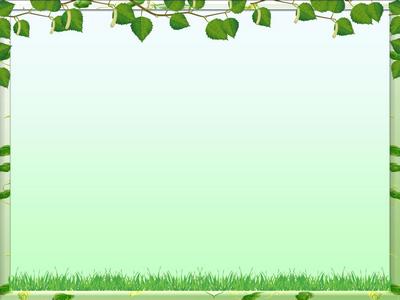 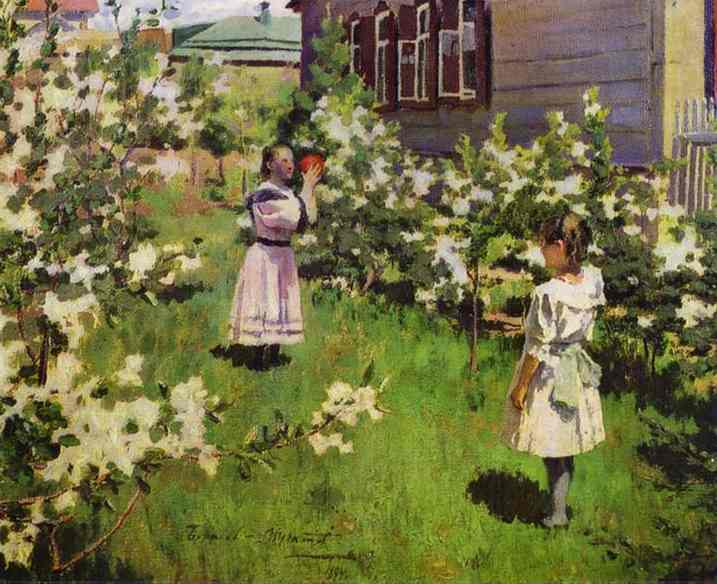 В конце весны уже тепло и в солнечные дни можно носить легкие кофточки и платья.
[Speaker Notes: Борисов-Муссатов. Майские цветы]